Possessive apostrophes/Contraction apostrophes
Student Book pages 64+65
Workbook page 32
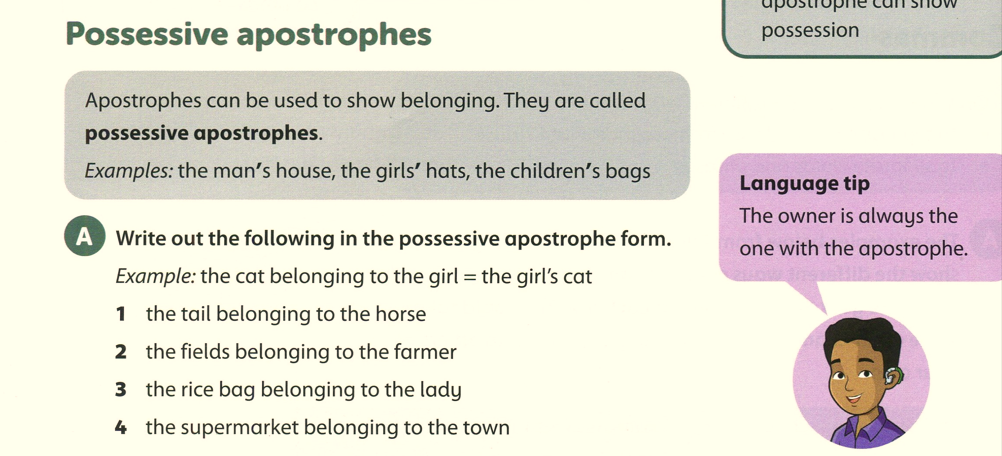 Student’s book page 64
The horse’s tail
The farmer’s fields
The lady’s rice bag.
The town’s supermarket.
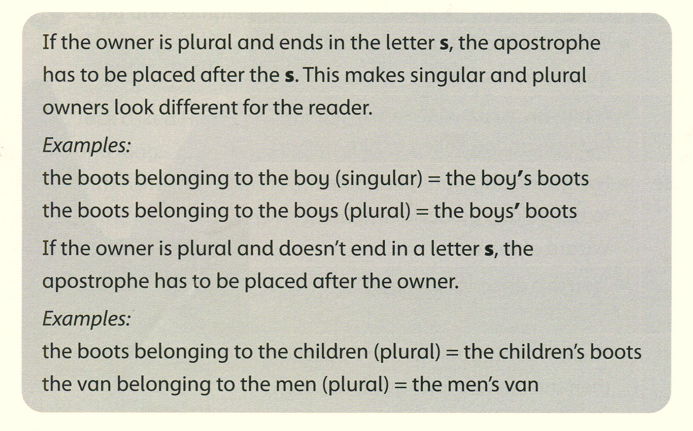 Student Book page 64
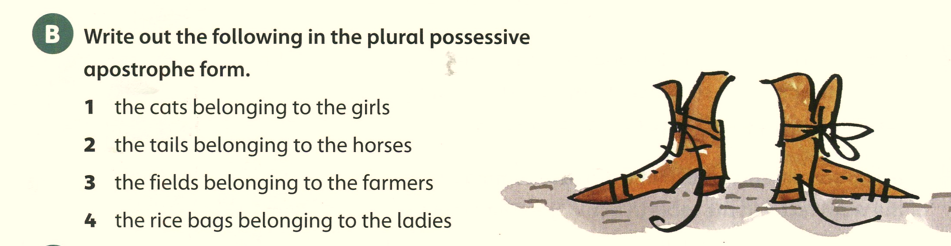 The girls’ cats
The horses’ tails
The farmers’ fields
The ladies’ rice bags
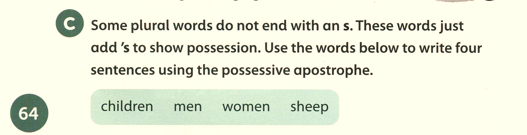 Student Book page 64 C
The children’s house is huge.
The men’s coffee was cold.
The women’s dresses were beautiful.
The sheep’s wool is fluffy.
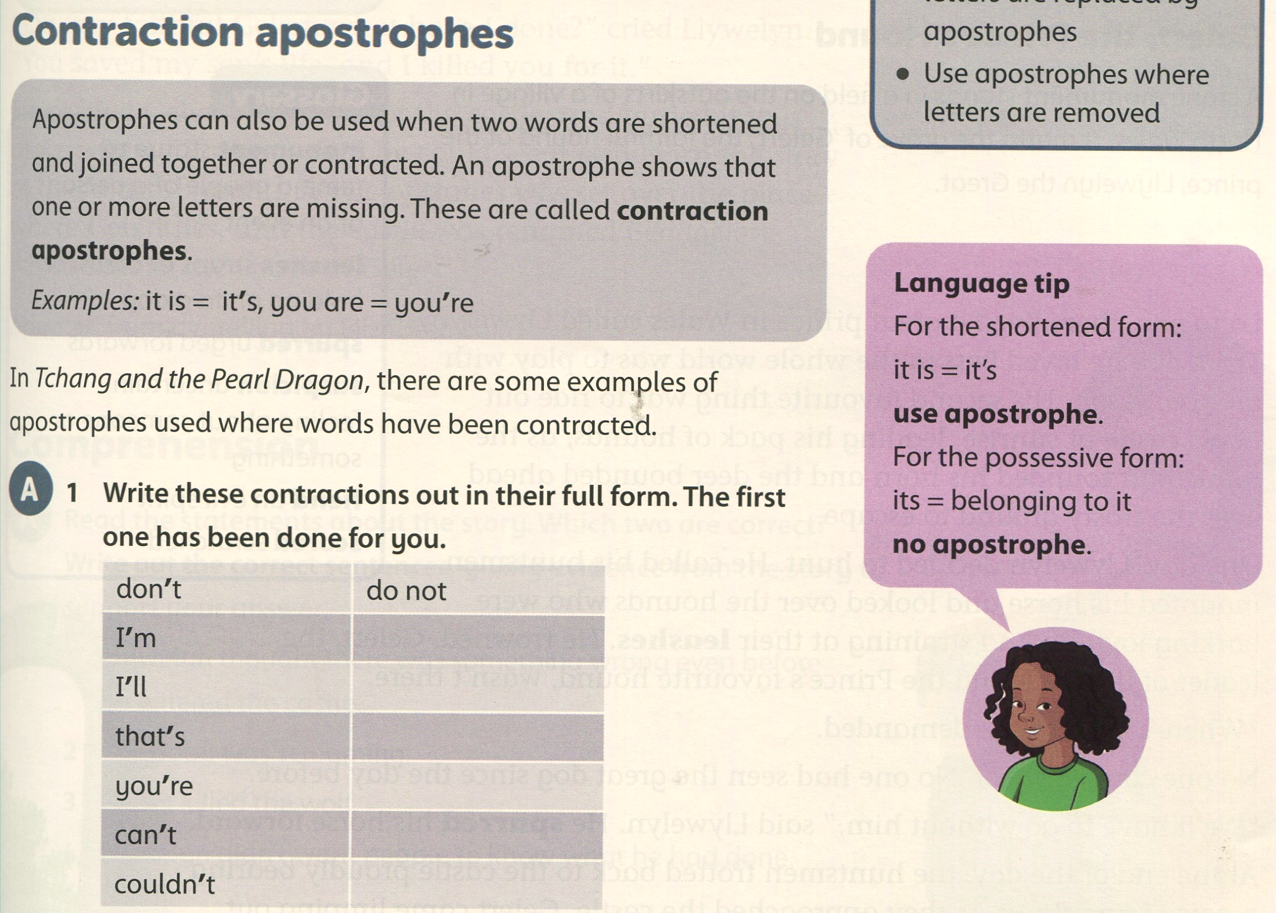 Student Book page 65
I am
I will
that is
you are
can not
could not
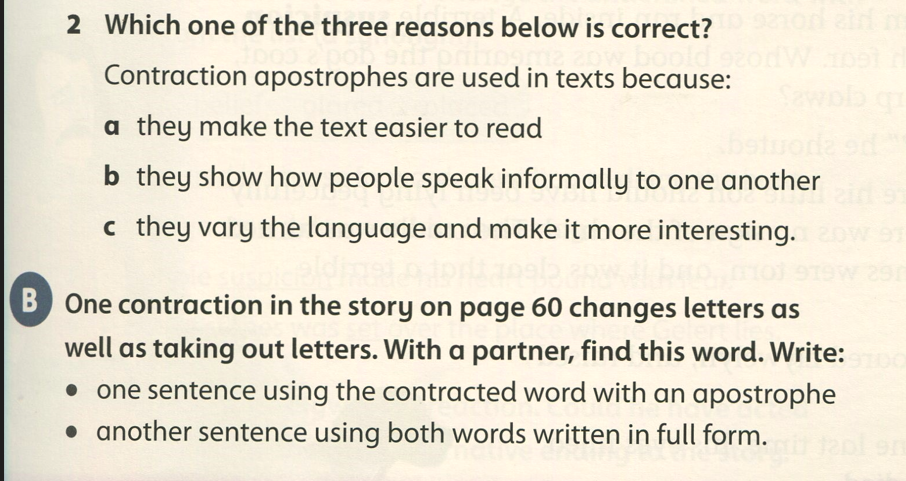 Student Book page 65
Workbook page 32
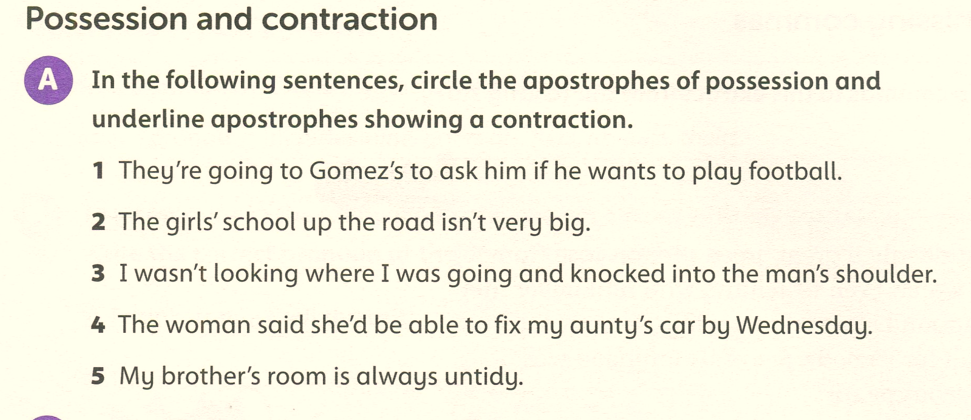 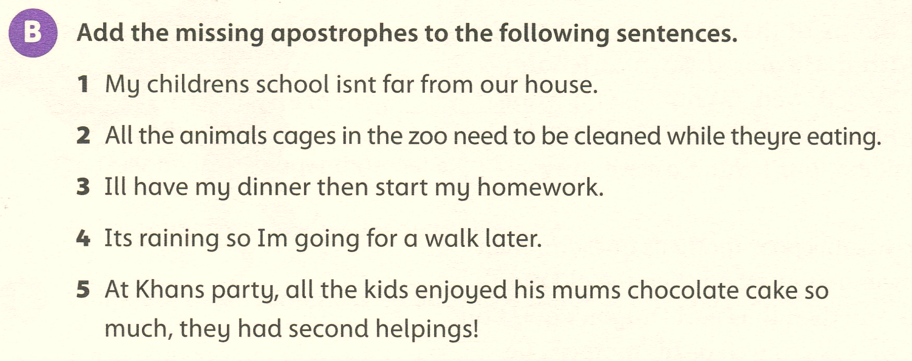 ’
’
’
’
’
’
’
’
’
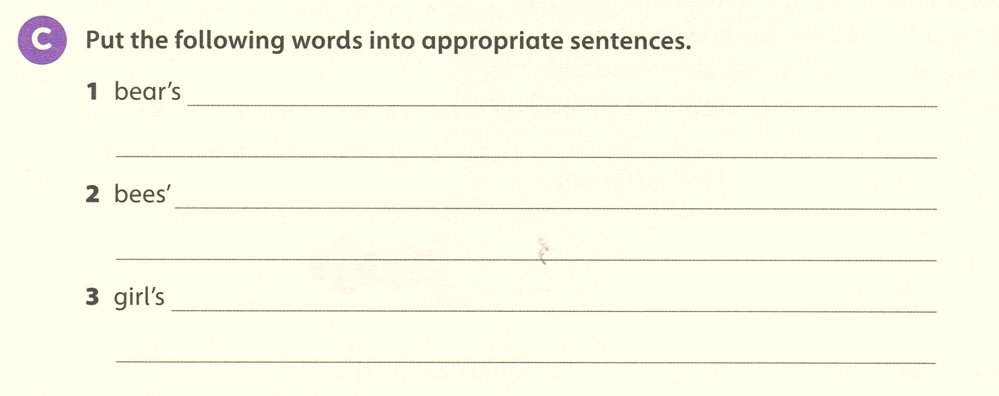 The bear’s paws were huge.
The bees’ home is called a hive.
The girl’s bedroom is very messy.